Figure 1. Gaps in translational processes and innovation stages
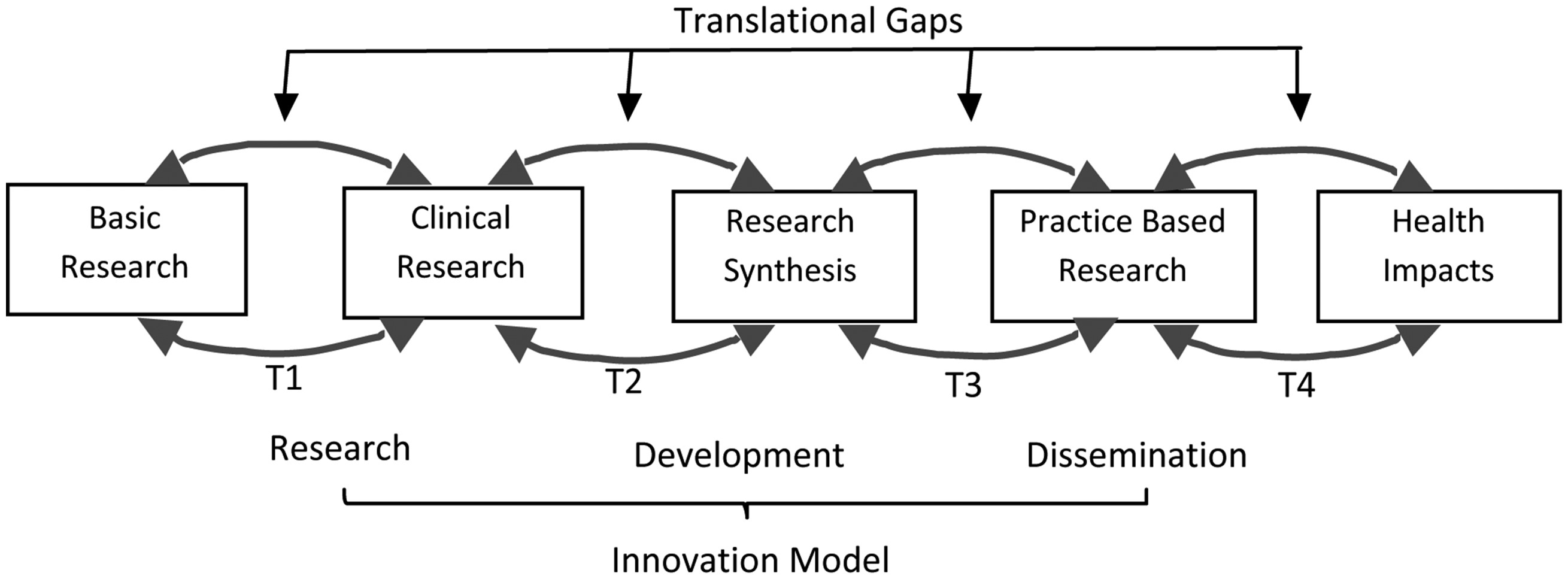 Sci Public Policy, Volume 44, Issue 5, October 2017, Pages 609–619, https://doi.org/10.1093/scipol/scw088
The content of this slide may be subject to copyright: please see the slide notes for details.
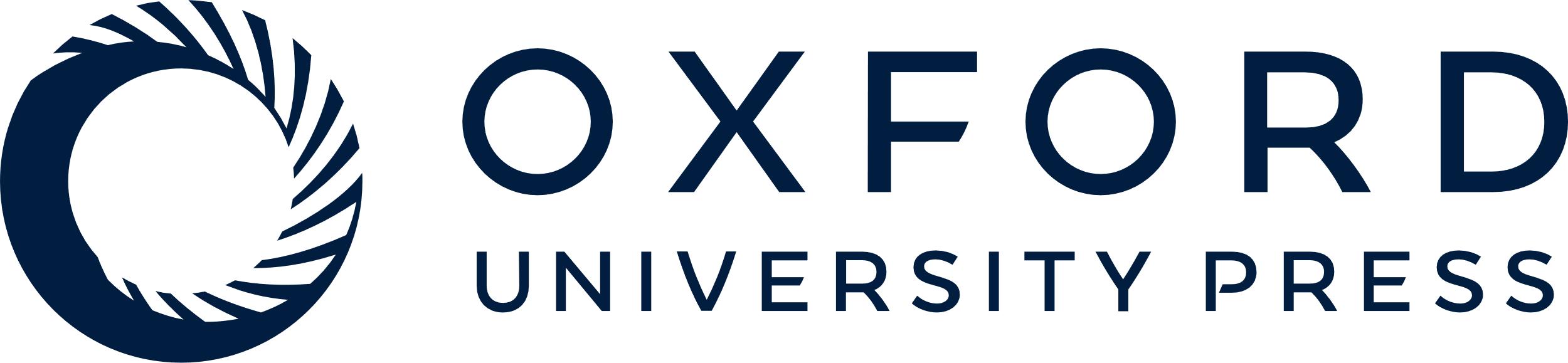 [Speaker Notes: Figure 1. Gaps in translational processes and innovation stages


Unless provided in the caption above, the following copyright applies to the content of this slide: © The Author 2017. Published by Oxford University Press. All rights reserved. For Permissions, please email: journals.permissions@oup.com]